Контраст, јединство и доминанта у простору
Статично и динамично јединство
Ликовна начела
Контраст - синоним за супротност, односно наглашену различитост
Хармонија - склад унутар саставних дијелова композиције
Ритам - правилна смјена ликовних елемената
Пропорције- међусобни однос величина, дијелова цјелине.
Доминанта- превласт неког од елемената у односу на остале, подређене
Равнотежа- баланс лијеве и десне стране
Јединство-тежња ка јединственој цјелини
Јединство
Јединство у ликовним умјетностима обједињује ликовне елементе, ликовна начела идеју и технику.
Јединство захтијева да све ликовне техничке снаге покренуте у сврху обликовања ликовног дјела теже ка једном заједничком циљу, ликовном садржају.
Ликовни елементи морају бити одабрани и међусобно уређени композицијским начелима и у складу са идејом и садржајем дјела.
Статично
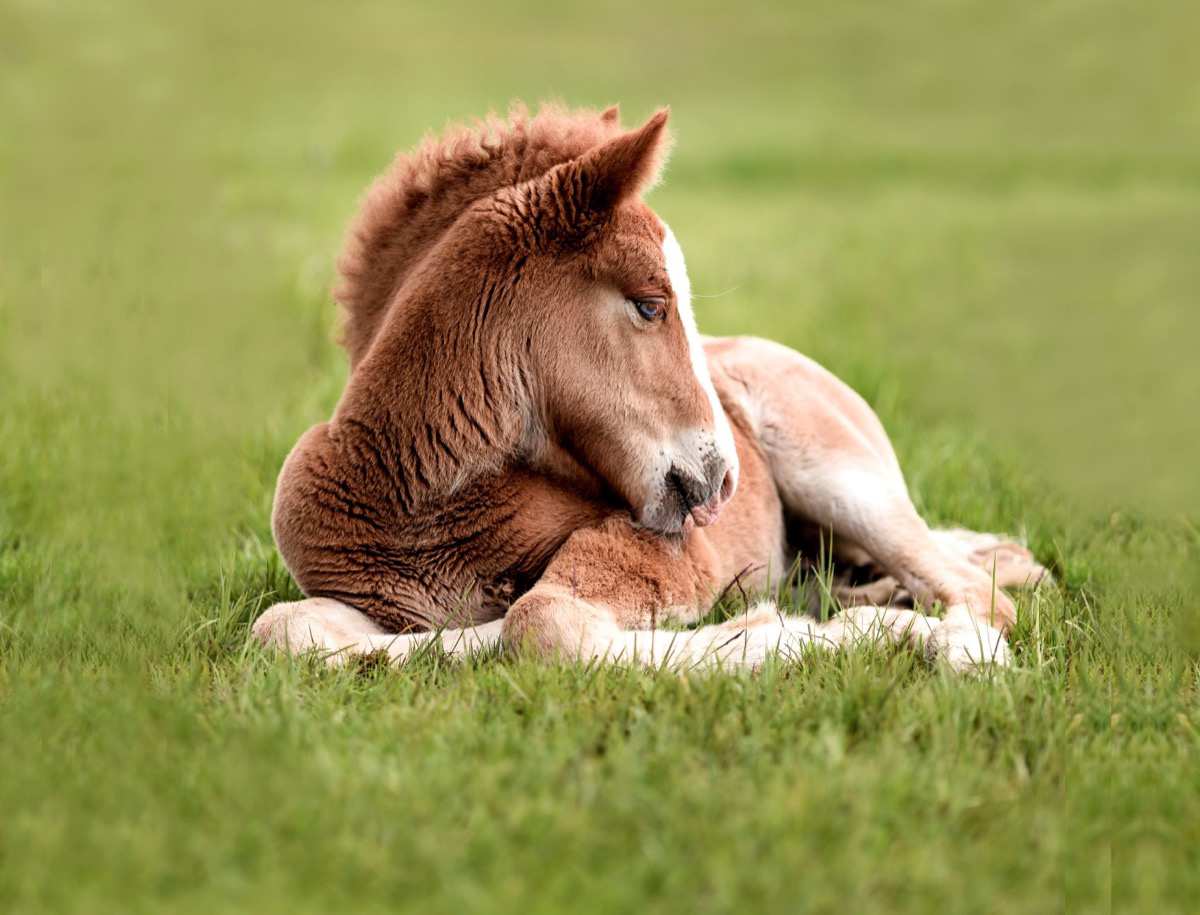 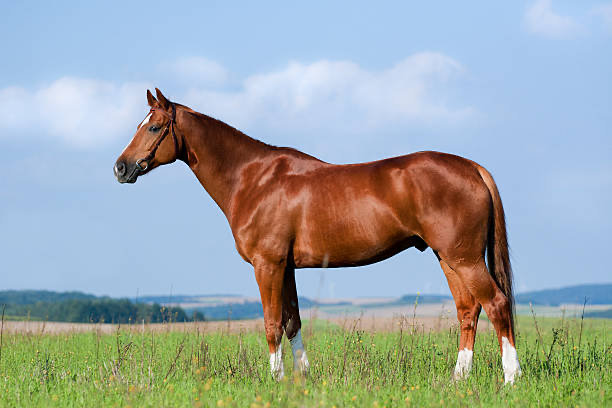 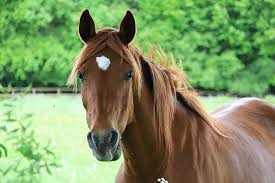 Динамично
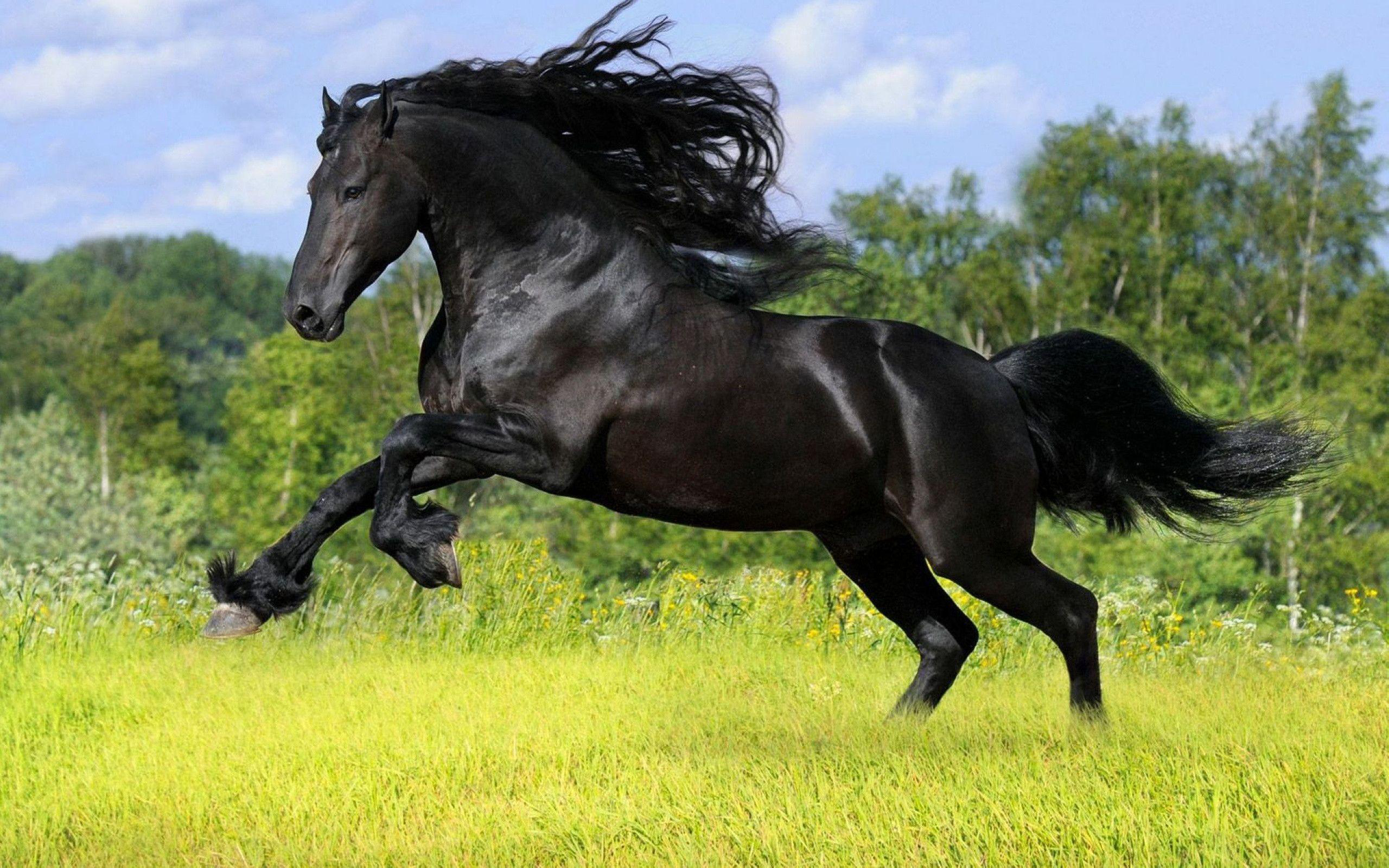 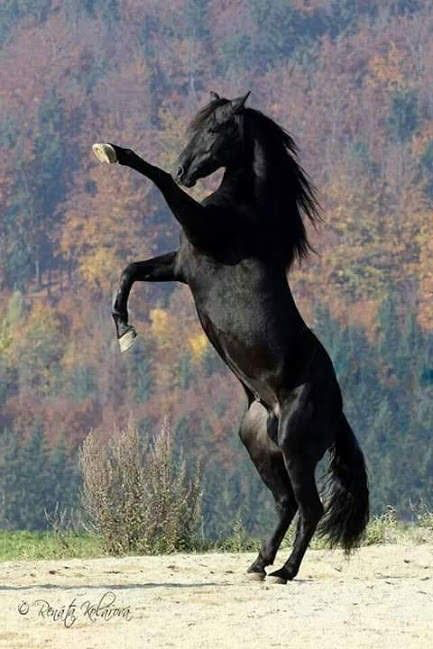 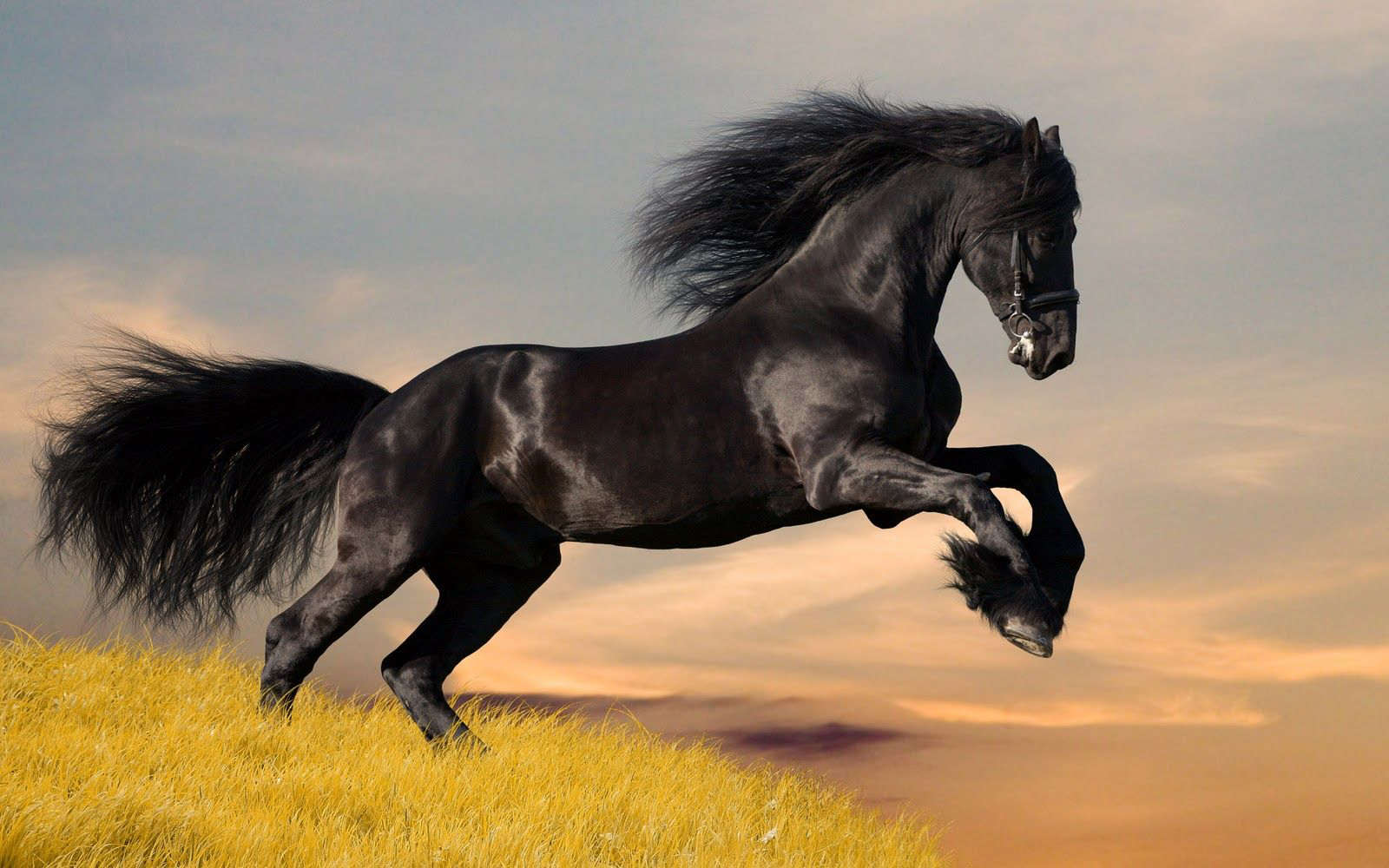 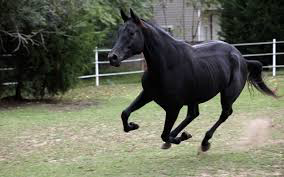 Статично и динамично
Посматрањем претходних фотографија уочите и опишите разлике у појмовима статично и динамично.

Према конструкцијским шемама и природи тумачења у оквиру јединства композиције су два рјешења и утиска о дјелу-да је оно статично или динамично.
Статично и динамично
Статичне композиције преносе стање смирености и равнотеже. Користимо их да би истакли љепоту, достојанство, свечаност и мир. Садрже меке и тихе тонове, истакнут центар и најчешће симетричну композицију.

Динамика је у свему супротност статичности. 
Употребом динамичне конструкције у својим радовима можете сликовито пренијети расположење, експлозију емоција, радости, нагласити облик и боју предмета. 
Објекти су распоређени дијагонално, а подстиче се асиметрични распоред. Све је изграђено на контрастима- боја, тонова, текстуре, облика, величина.. Боје су отворене и спектралне.
Изградња статичне композиције
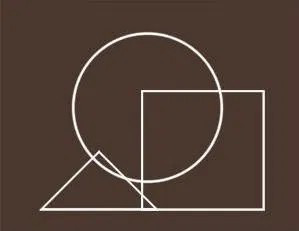 Дијаграм будуће мртве природе:

Одабиру се предмети различите величине
Укључује се центар
Фигуре су смјештене фронтално и мирују
Изградња статичне композиције
Доносимо одлуку о тоналитету.
Бирамо најсвјелији објекат, најтамнији и полутон
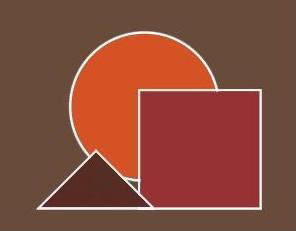 Изградња статичне композиције
Изграђена мртва природа не одговара својствима која су нам потребна. 

Потребно је објединити предмете у цјелину.
 Овај задатак може се ријешити уз помоћ свјетлости. 
Користићемо комбинацију усмјереног и пригушеног свјетла.
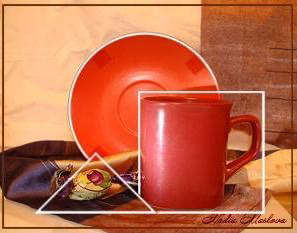 Изградња статичне композиције
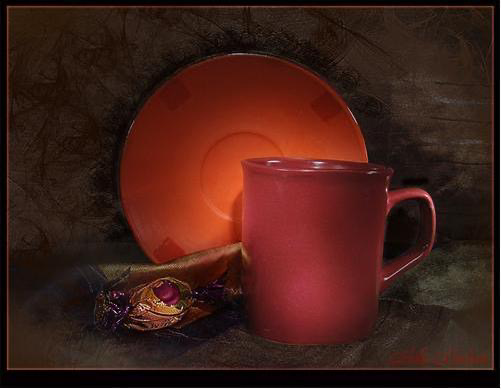 Предмети мирују у средишту композиције
Боје су сложене али меке
Предмети имају исту текстуру
Рјешење освјетљења обједињује и ствара атмосферу склада и смирености.
Изградња динамичне композиције
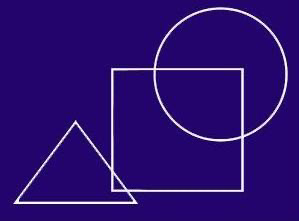 Поново користећи три облика градимо композицију овај пут на својствима динамике.
Облици су распоређени дијагонално
Присутан је асиметрични распоред
Изградња динамичне композиције
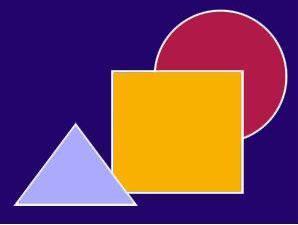 Радимо на тону и боји не заборављајући да требају бити у што контрастнијем односу да би се постигло кретање у мртвој природи.
Изградња динамичне композиције
Уочавамо да је освјетљење  равномјерно и да није могуће створити контраст нарочито у бојама.
 Предмети изгледају превише слично и потребно је предузети кораке да би се нагласили облици и контрастирала боја
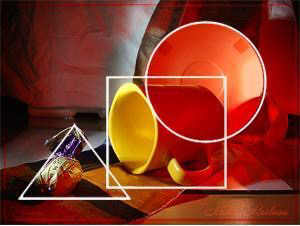 Изградња динамичне композиције
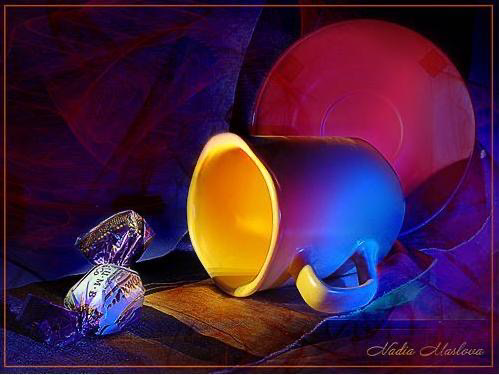 Употребом свјетла окупљамо све факторе композиције.
 Композиција је грађена дијагонално и предмети и њихови положаји су у динамичном и контрастном односу: тањир стоји, чаша лежи. 
Боје су више него контрастне,  а исто важи и за тон.
Статично и динамично
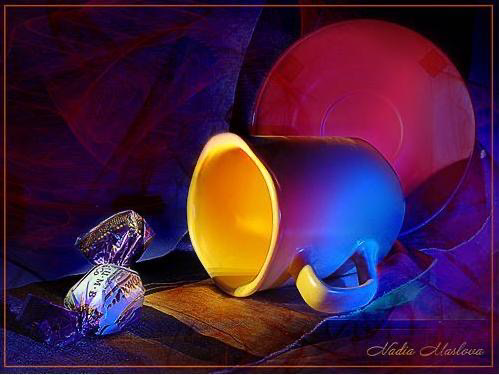 Задатак
На основу претходних примјера, одаберите израду статичне или динамичне композиције са техником и мотивом по својој жељи.






                               Срећан рад!
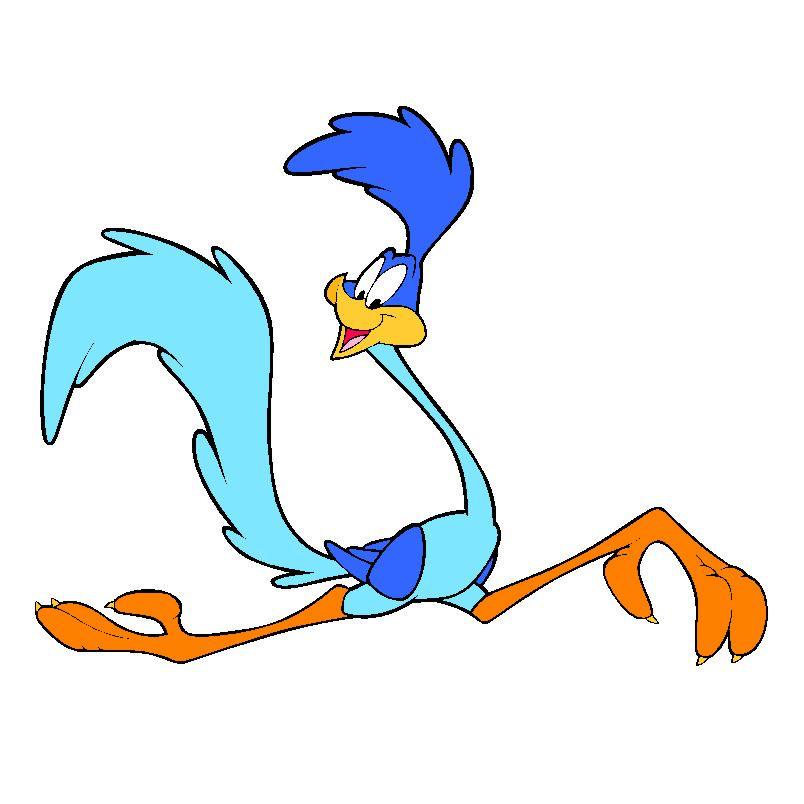 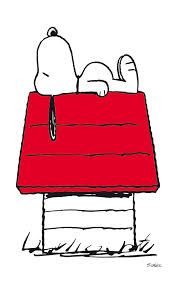